-Chủ đề:Trường mầm non
-Truyện: Đôi bạn tốt
Lớp: Mầm
Ngày: 20/9
GV: H Oen Niê
Năm học: 2024-2025
Hoạt động 1: Ổn định tổ chức
Hoạt động 2: Kể truyện “Đôi bạn tốt”
Cô kể lần 1: Cô kể chuyện “Đôi bạn tốt”
Truyện       Đôi bạn tốt
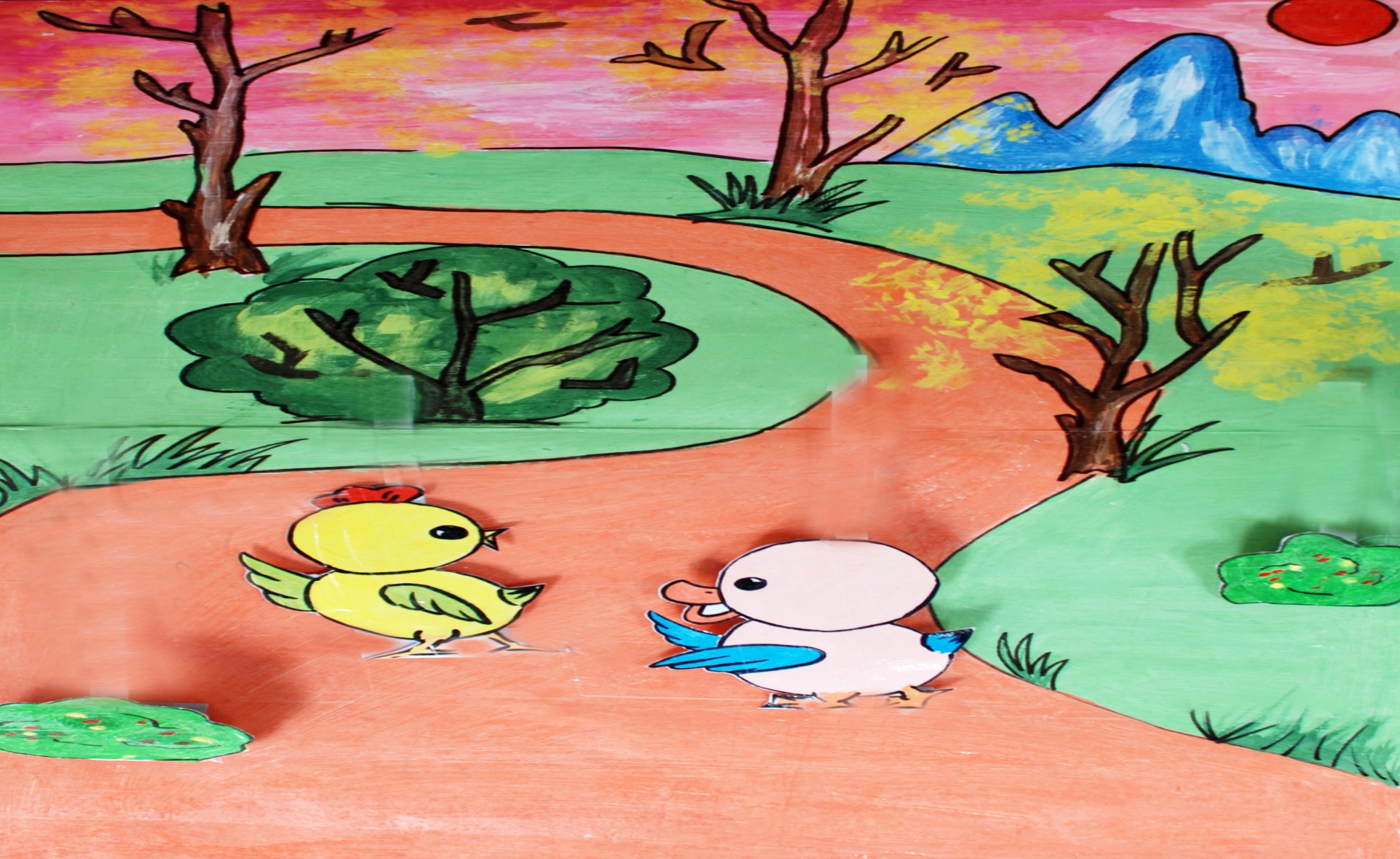 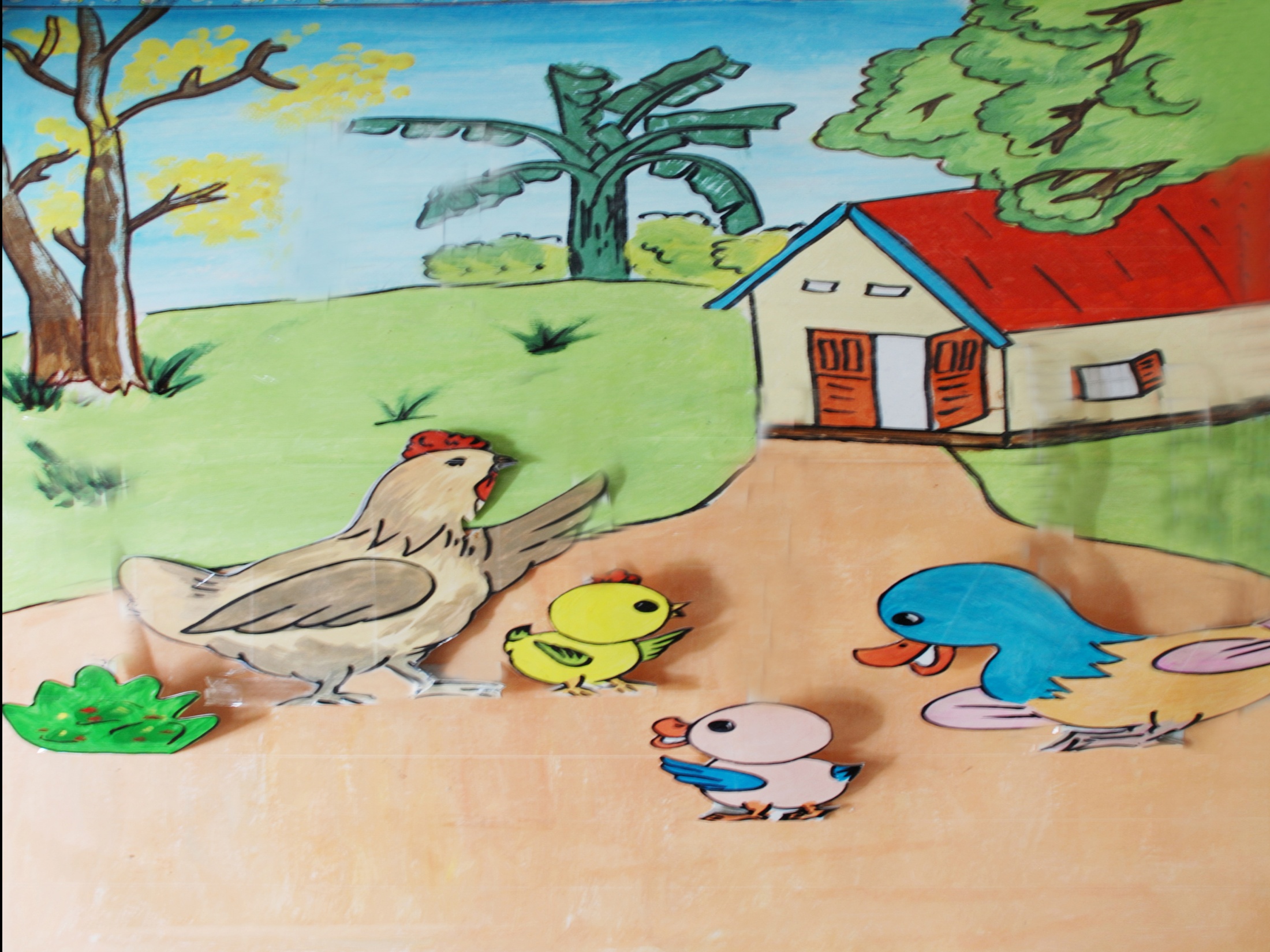 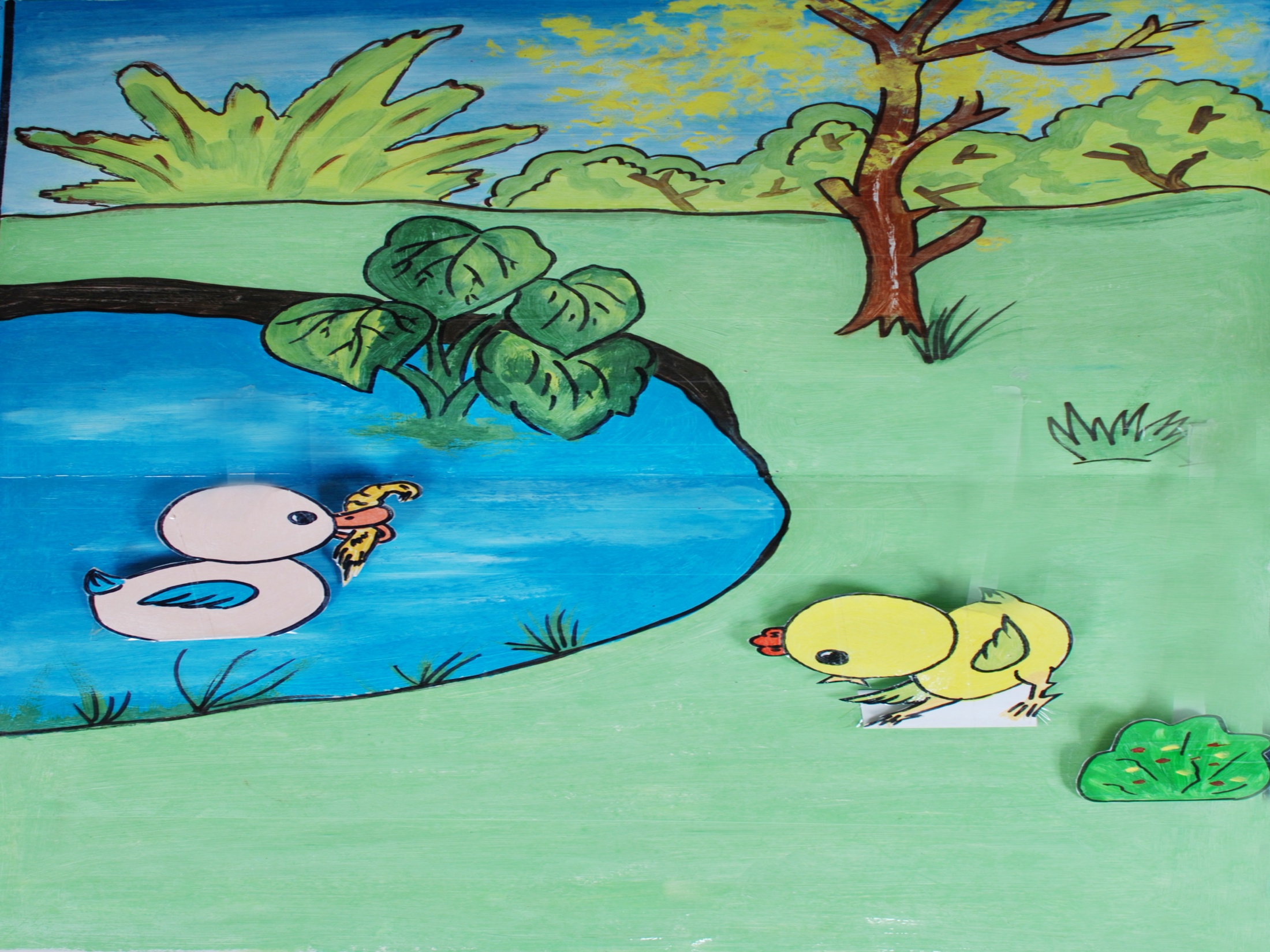 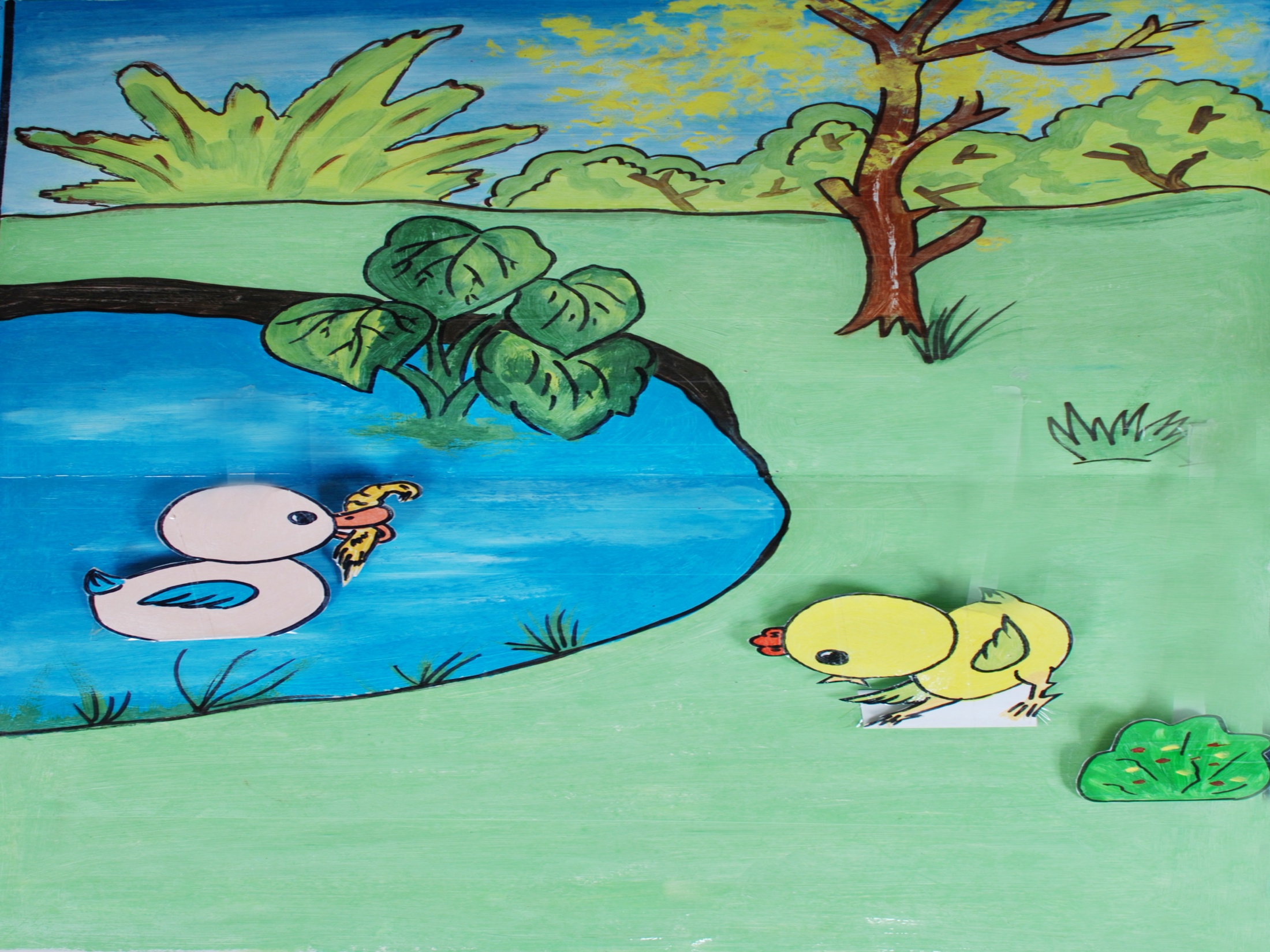 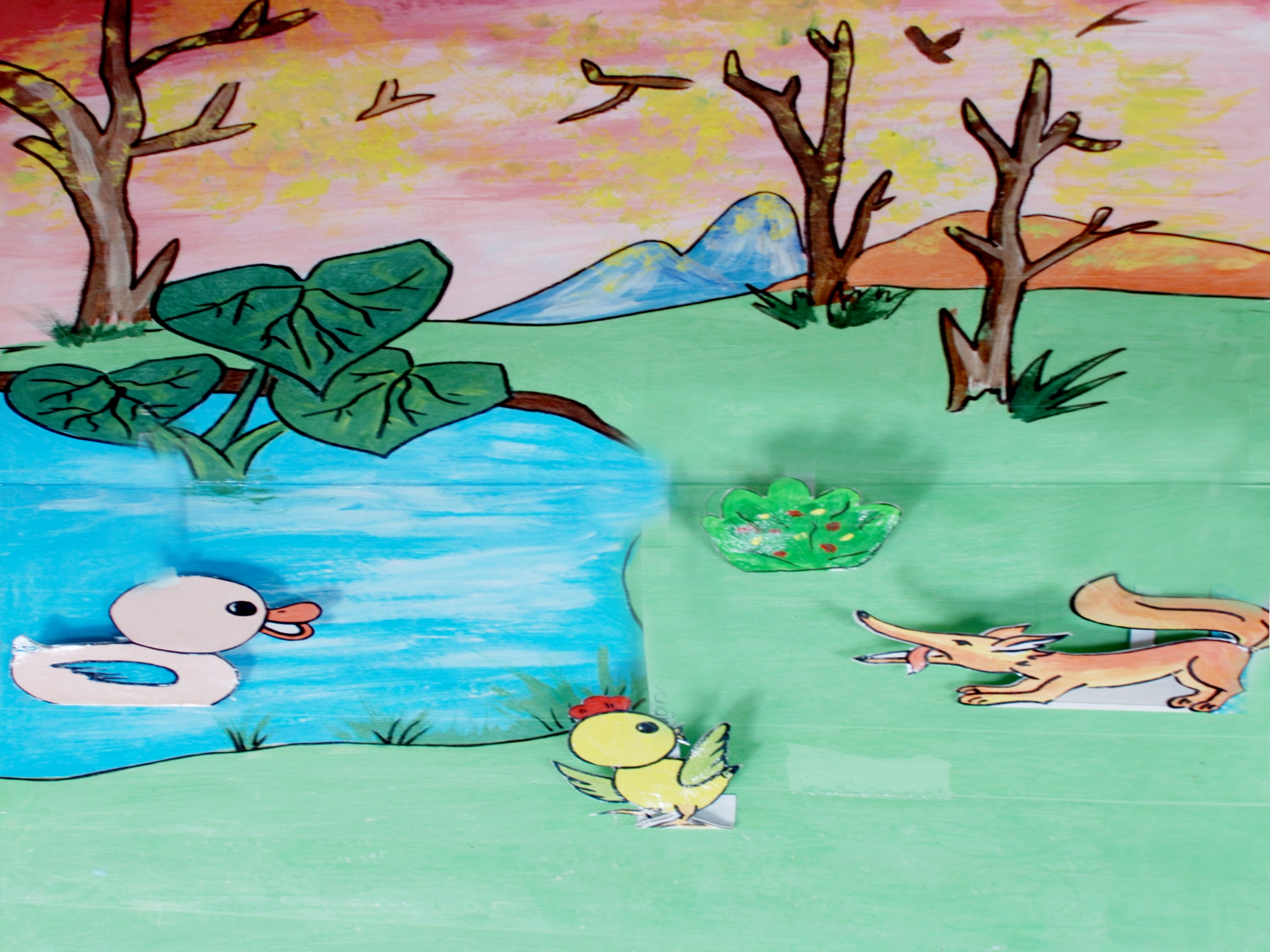 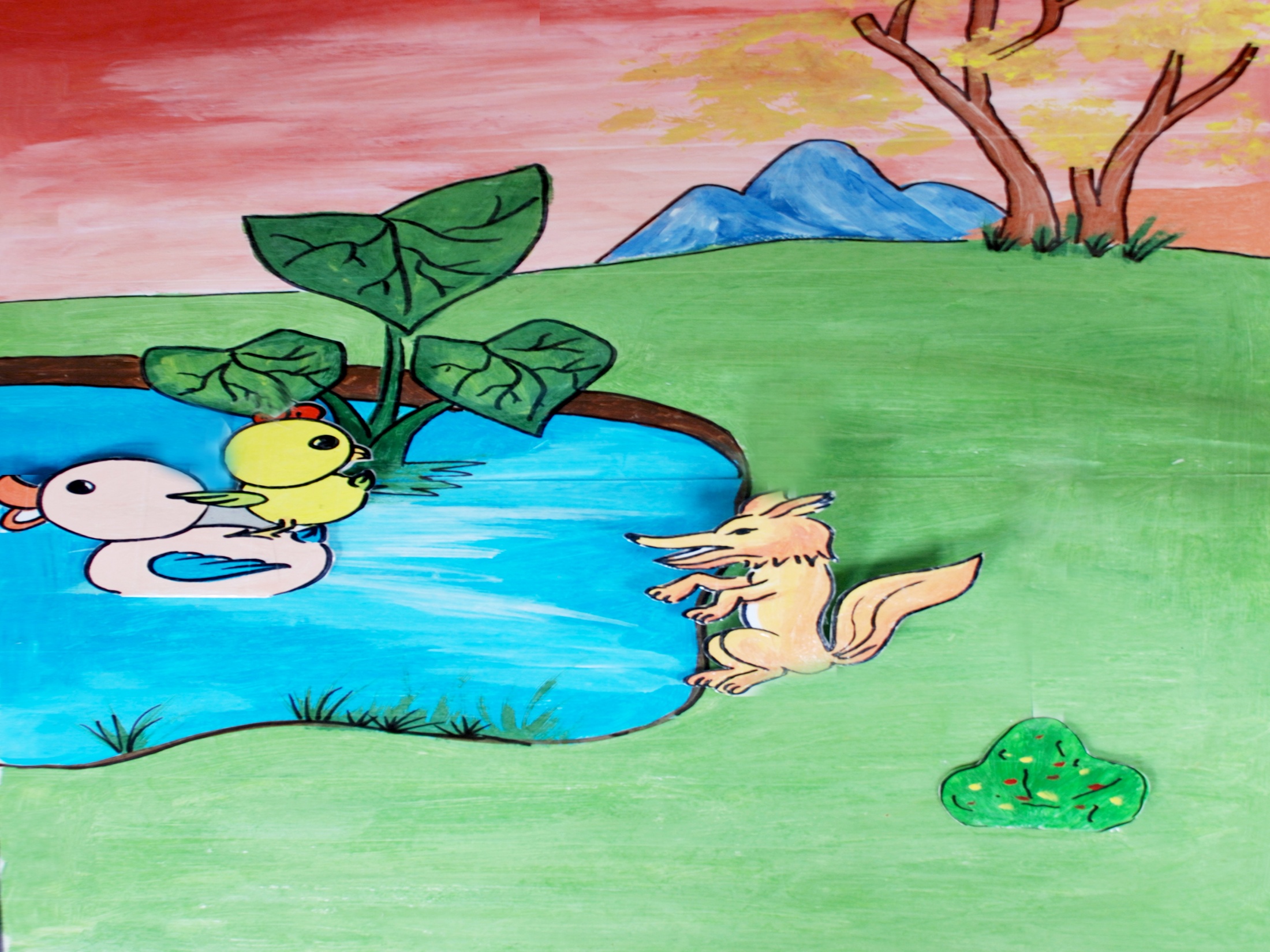 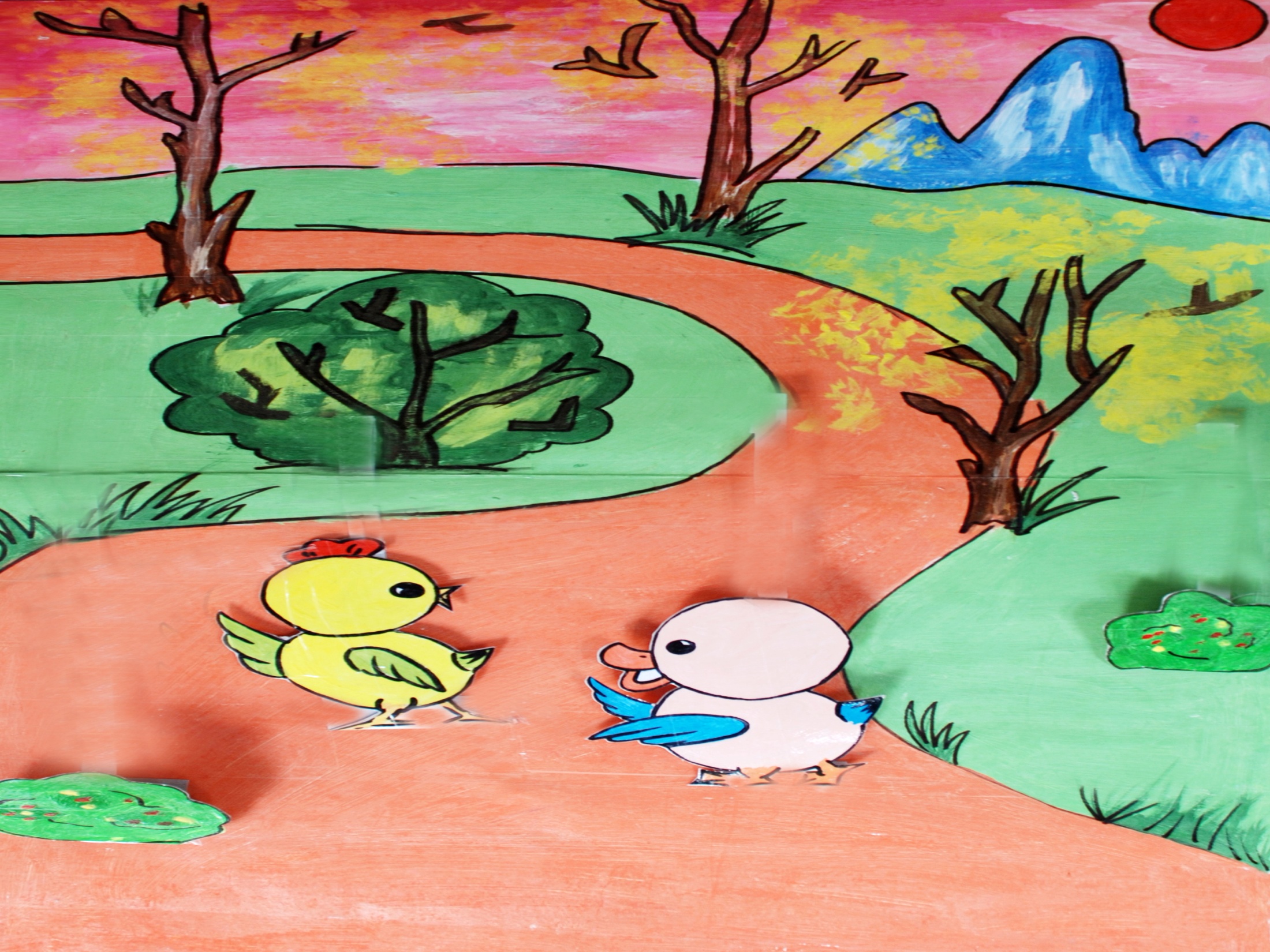 TRƯỜNG MẦM NON HOA HỒNG
TRƯỜNG MẦM NON HOA HỒNG
Hệ thống câu hỏi đàm thoại
1.Cô vừa kể câu chuyện gì?
Đôi bạn tốt
2.Trong chuyện có những nhân vật nào?
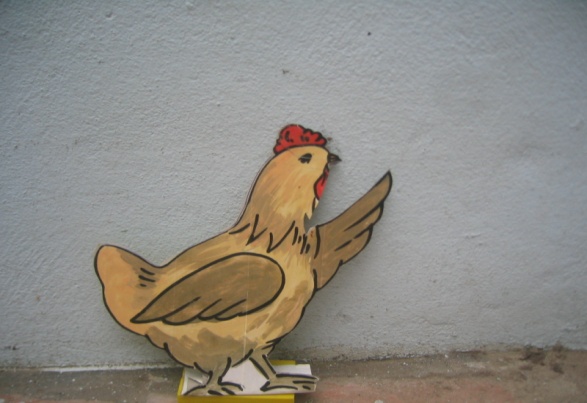 Vịt mẹ
Con cáo
Gà mẹ
Vịt con
Gà con
3.Thím vịt đem con đến gửi nhà ai?
Gà mái Mẹ
5.Gà con tức giận đã nói gì với vịt con?
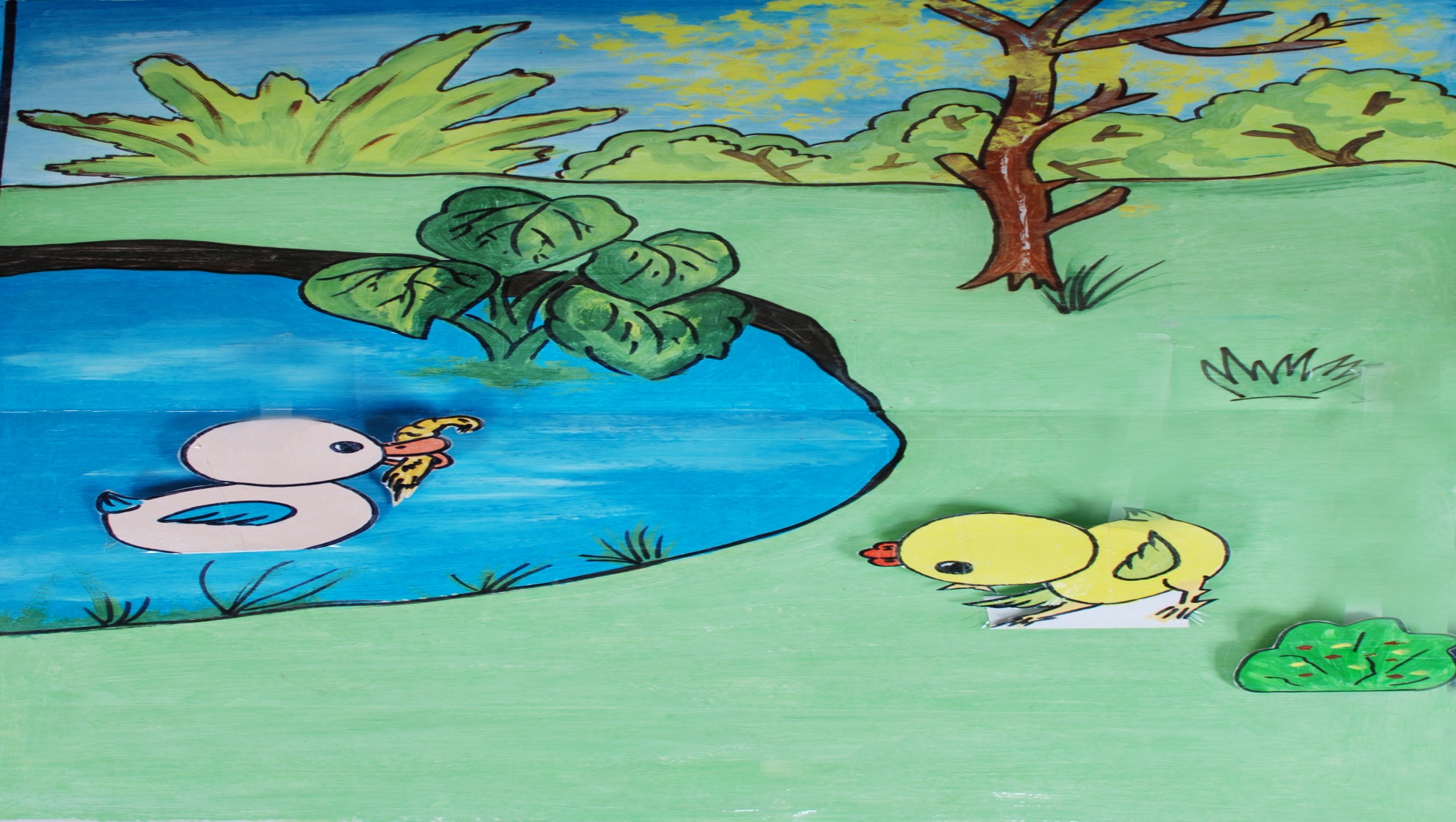 Bạn  chẳng biết bới gì cả, bạn đi chổ khác chơi đi, để tớ bới một mình vậy.
6. Con gì rình bắt gà con?
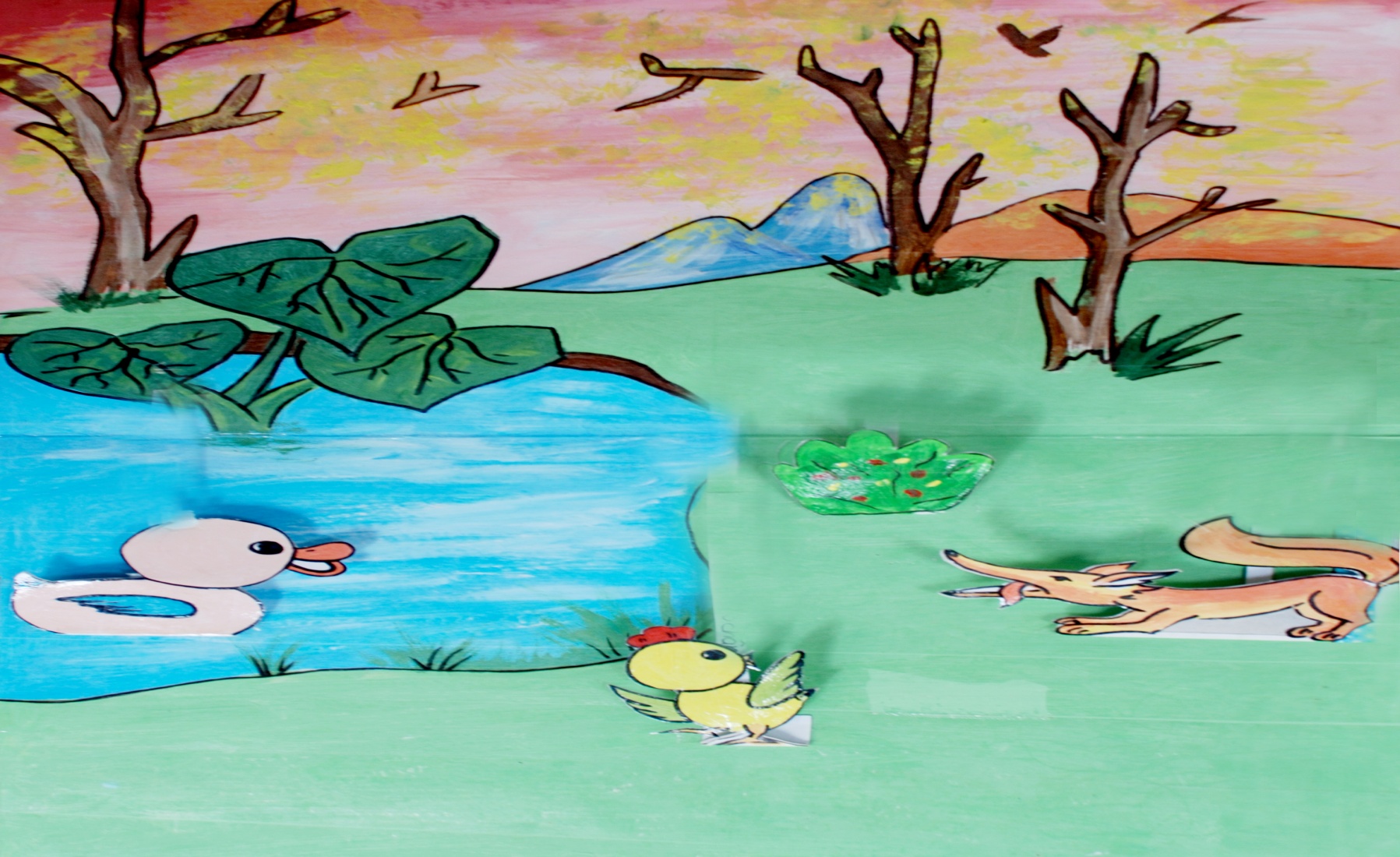 Con cáo
7. Gà con kêu như thế nào:
Chiếp chiếp chiếp.
8. Các con thích nhân vật nào nhất?
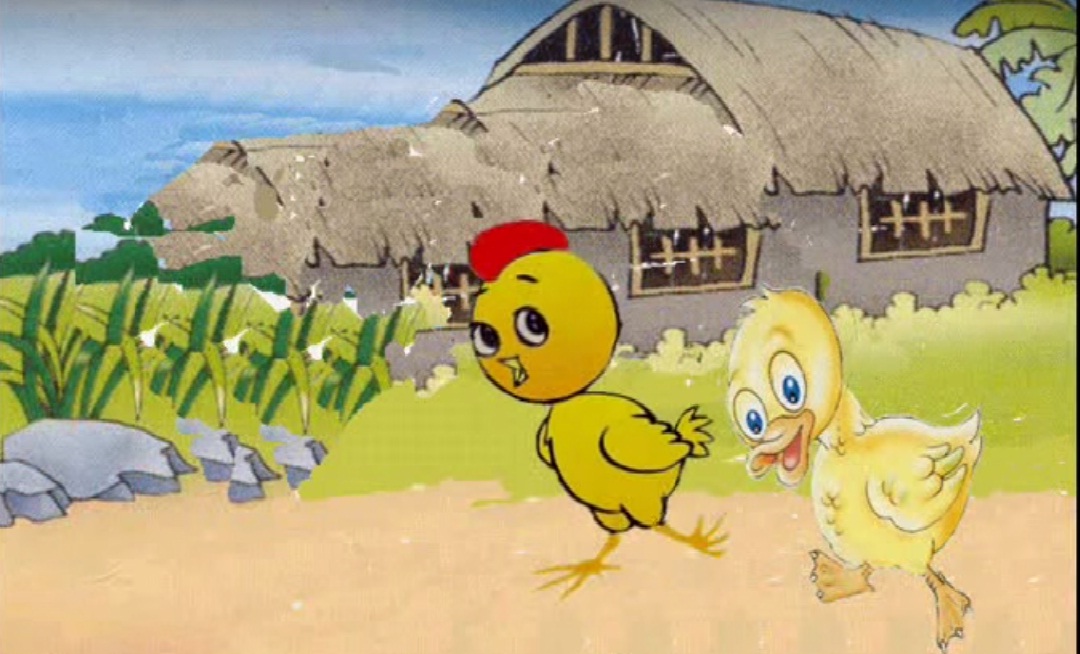 Hoạt động 3:Chơi trò chơi
Tìm nhà
The end